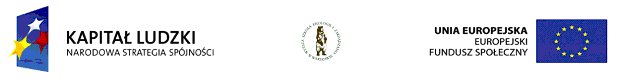 Prof. dr hab. inż. Marek Witkowski
PREZENTACJA MULTIMEDIALNA 
Z PRZEDMIOTU 
„WYTRZYMAŁOŚĆ MATERIAŁÓW” SEM.III
1
PODSTAWY MECHANIKI CIAŁ SZTYWNYCH
Elementy:
Przestrzeń
Czas
Ciało
Przestrzeń
Zajmiemy się wyłącznie przestrzenią euklidesową,
opisaną za pomocą współrzędnych kartezjańskich 
prostokątnych. Zwykle będzie to przestrzeń
dwuwymiarowa, czasami trójwymiarowa.
PODSTAWY MECHANIKI CIAŁ SZTYWNYCH
Czas
W statyce uważamy, że procesy nie zależą od czasu, czyli są stacjonarne

Ciało
Ciało zajmuje część przestrzeni i jest obdarzone takimi cechami fizycznymi jak masa. Modelami ciał, stosowanymi w mechanice są: punkt materialny, tarcza i bryła
STOPNIE SWOBODY CIAŁA
Stopniami swobody ciała nazywamy liczbę niezależnych od siebie ruchów, określających położenia ciała w przestrzeni
Ważny jest tutaj przymiotnik „niezależny”, gdyż ruchów od siebie zależnych może być znacznie więcej
STOPNIE SWOBODY CIAŁA
Punkt materialny
Na płaszczyźnie
W przestrzeni
2 stopnie swobody
3 stopnie swobody
STOPNIE SWOBODY CIAŁA
Tarcza materialna na płaszczyźnie
3 stopnie swobody
STOPNIE SWOBODY CIAŁA
4 stopnie swobody
STOPNIE SWOBODY CIAŁA
5 stopni swobody
STOPNIE SWOBODY CIAŁA
BRYŁA W PRZESTRZENI
3 translacje + 3 obroty
6 stopni swobody
WIĘZY
Więzami nazywamy ograniczenia ruchów, narzucone na ciało. 
Więzy zmniejszają liczbę stopni swobody ciała.
Jeśli liczba więzów od siebie niezależnych jest równa liczbie stopni swobody, ciało pozostaje nieruchome.
Więzy nie mogą być zakładane dowolnie i muszą spełniać warunki, które rzeczywiście odbierają stopnie swobody.
WIĘZY
Więzy narzucone na punkt materialny
Na płaszczyźnie
W przestrzeni
WIĘZY
Więzy narzucone na tarczę:
prawidłowo
nieprawidłowo
Podpory
Podpora przegubowo-przesuwna
Odebrany jeden stopień swobody – ruch prostopadły do linii przesuwu
Podpora przegubowo-nieprzesuwna
Odebrane dwa stopnie swobody – ruchy translacyjne
Podpora utwierdzona
Odebrane trzy stopnie swobody – ruchy translacyjne i obrót
Belka swobodnie podparta
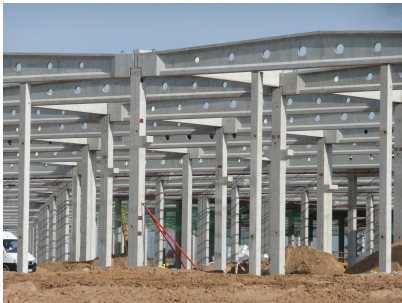 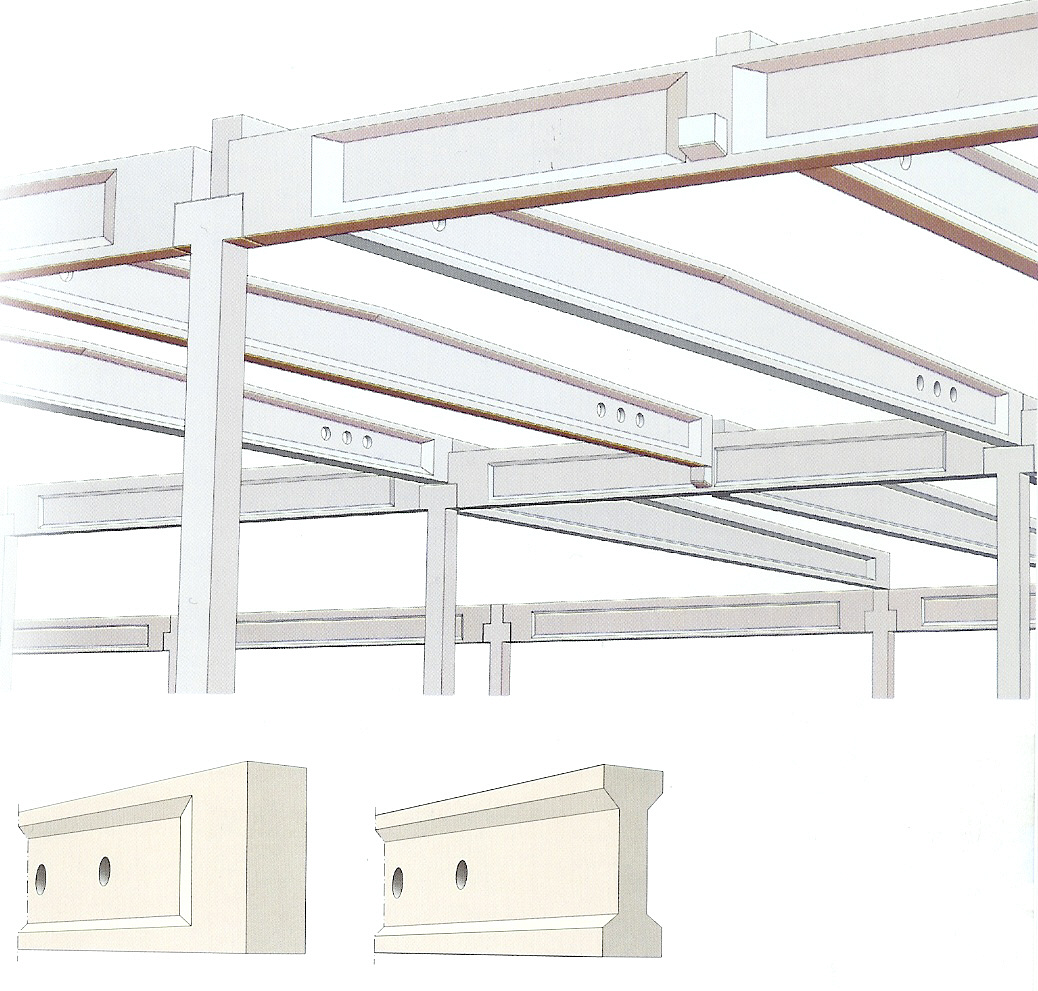 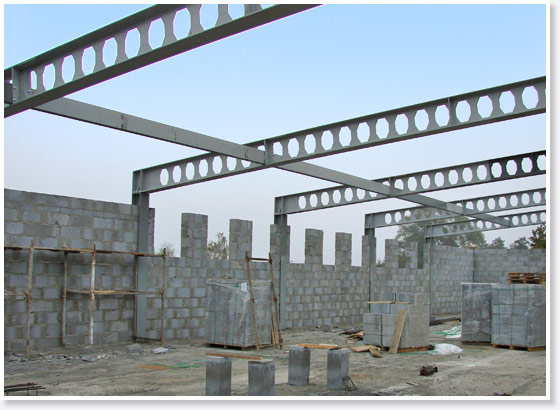 WSPORNIK
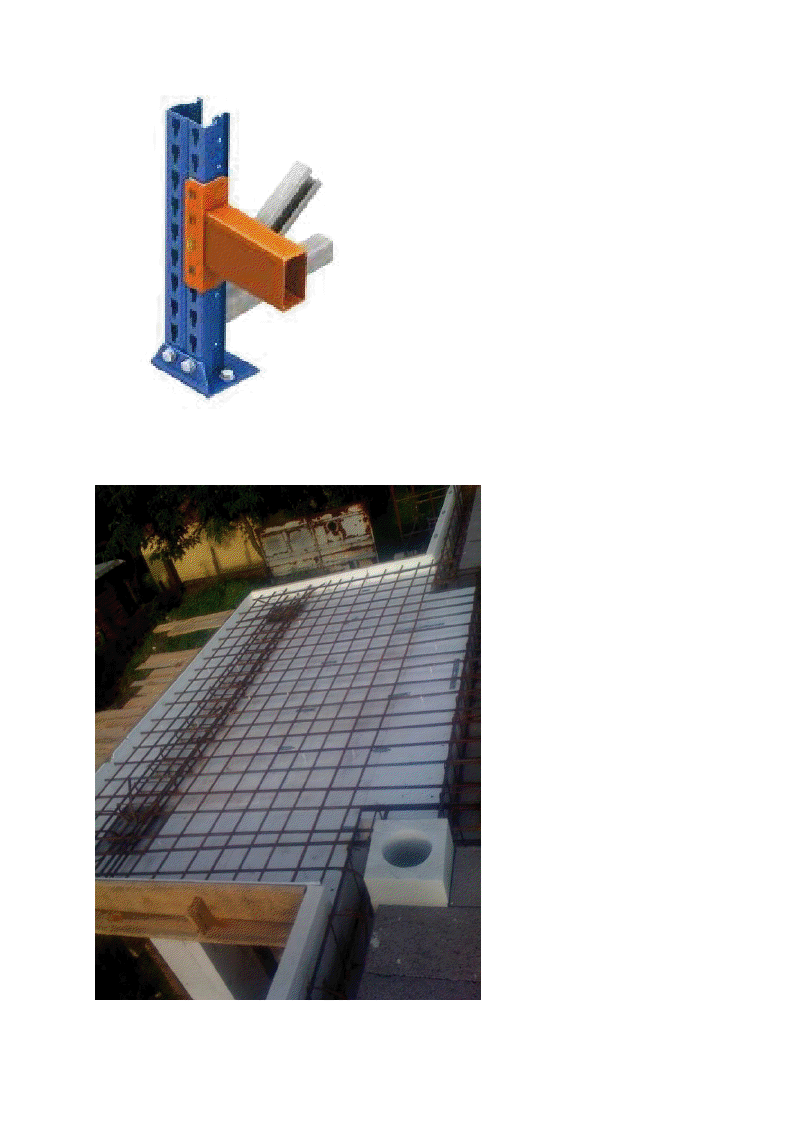 WSPORNIKI
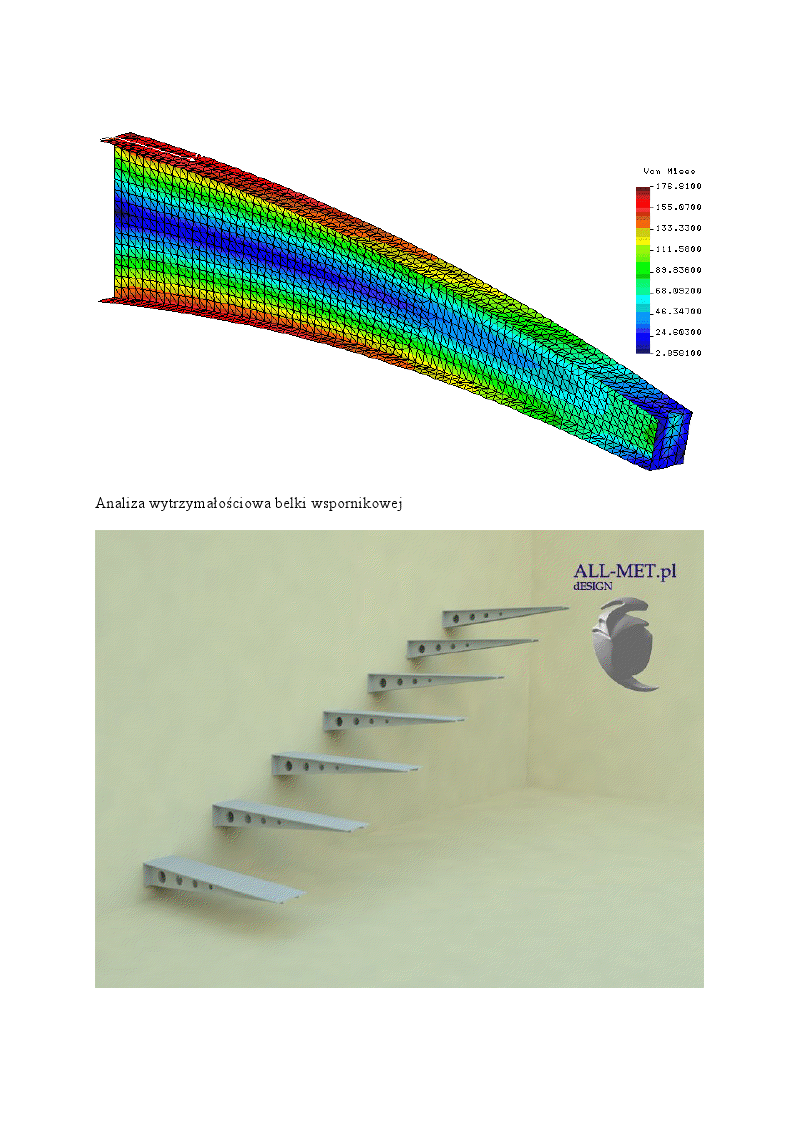 WSPORNIKI
WSPORNIKI
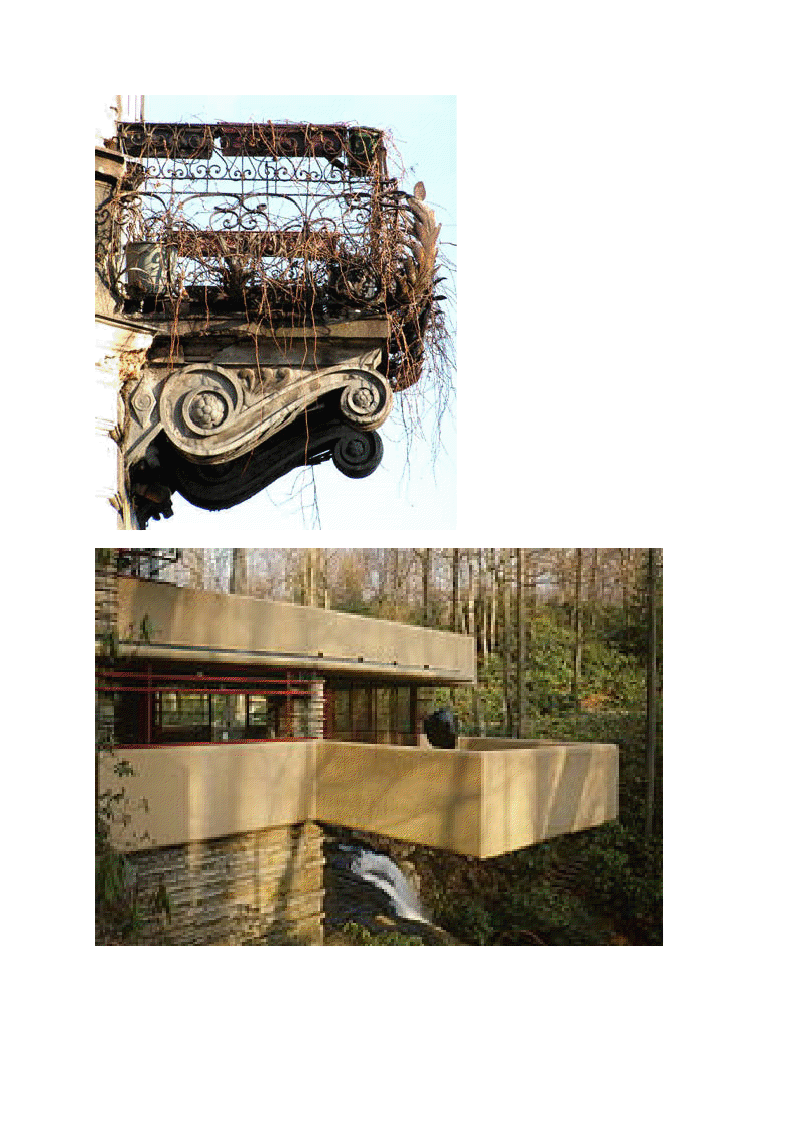 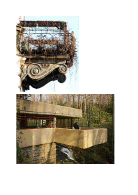 Rama
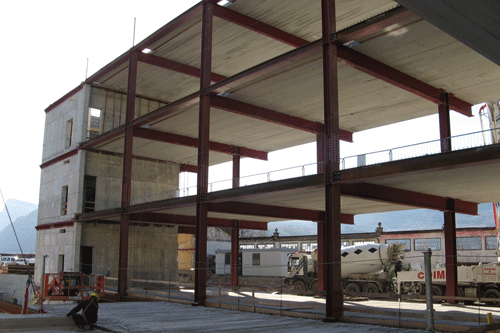 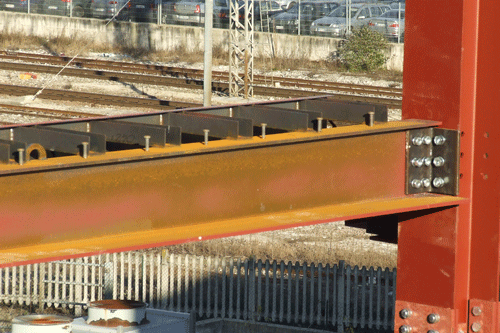 Kratownica
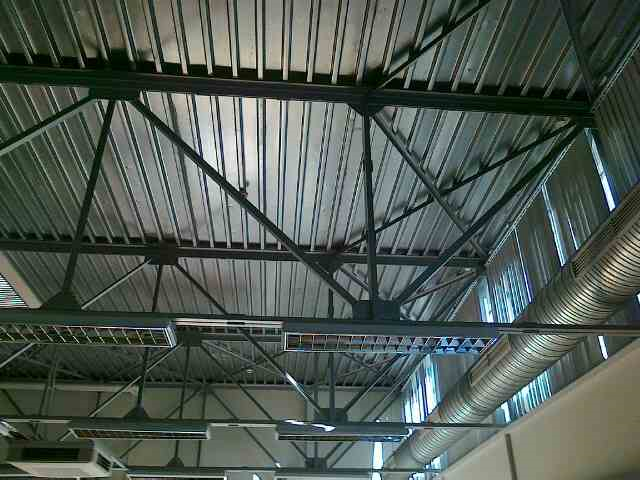 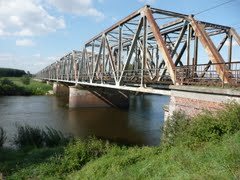 PODSTAWY RACHUNKU WEKTOROWEGO
Skalary a wektory
Skalarami nazywamy takie wielkości statyczne, które charakteryzuje tylko jedna liczba. Przykładami skalarów są na przykład:
Temperatura [K]
Masa [kg]
Praca [J]
Moc [W]
Objętość [m3].
PODSTAWY RACHUNKU WEKTOROWEGO
Wektory
Są to wielkości, do których opisu potrzebnych jest kilka liczb. Często jest wykorzystywana interpretacja geometryczna wektora. W tej interpretacji wektor jest symbolizowany przez odcinek opatrzony strzałką


Zatem do opisu  takiej wielkości potrzeba 3 liczb:
Moduł (długość ) wektora
Kierunek wektora  
Zwrot wektora
PODSTAWY RACHUNKU WEKTOROWEGO
Suma wektorów
PODSTAWY RACHUNKU WEKTOROWEGO
Różnica wektorów
PODSTAWY RACHUNKU WEKTOROWEGO
Iloczyn skalarny wektorów
PODSTAWY RACHUNKU WEKTOROWEGO
Iloczyn wektorowy wektorów
Rzut wektora na oś
Na płaszczyźnie
Rzut wektora na oś
W przestrzeni
Zbieżny układ sił
Układ sił nazywa się zbieżnym, jeśli kierunki działania wszystkich sił przecinają się w jednym punkcie.
P – wypadkowa układu sił zbieżnych
Równowaga układu sil zbieżnych
Na płaszczyźnie
W przestrzeni
Moment siły względem punktu
W przestrzeni
Moment siły względem osi
0 – dowolny punkt prostej
P’ – rzut siły P na płaszczyznę prostopadłą do l
Moment siły względem l jest równy zeru gdy:
          Wartość siły P równa jest zeru,
          Linia działania siły P przecina się z osią l
          Siła P jest równoległa do osi l
Siły równoległe
Zgodnie skierowane
czyli
Siły równoległe
Przeciwnie skierowane
czyli
Para sił
Dwie siły równe i przeciwnie skierowane
Moment pary sił względem dowolnego punktu jest stały
Równoległe przesunięcie siły
Redukcja płaskiego układu sił
Równowaga płaskiego układu sił
Redukcja przestrzennego układu sił
Równowaga przestrzennego układu sił
Próba rozciągania pręta stalowego
Naprężenie:
Prawo Hooke’a
Moduł Younga
[niemianowane]
Odkształcenie:
Stal:
Próbka betonowa
Beton
Siły w prętach kratownic
Statyczna wyznaczalność
gdzie
r – liczba reakcji podpór
p – liczba prętów
w – liczba węzłów
Metoda równoważenia węzłów
Siły w prętach kratownic
Metoda równoważenia węzłów
Przypadki szczególne
Jeśli w nieobciążonym węźle kratownicy schodzą się dwa pręty siły w nich są zerowe
Jeśli w nieobciążonym węźle kratownicy schodzą się trzy pręty, przy czym dwa pręty leżą na jednej prostej, to siła w trzecim pręcie jest zerowa
Siły w prętach kratownic
Metoda Rittera
Punkty Rittera
Siły w prętach kratownic
Przykład – kratownica o pasach równoległych
Siły w prętach kratownic
Przykład -Kratownica wspornikowa z drugorzędnym podwieszeniem
Siły w prętach kratownic
Przykład- kratownica o pasach nierównoległych
Naprężenia normalne i styczne
Naprężenia normalne i styczne
czyli
zatem
przy
przy
Dwuwymiarowy stan naprężenia
zatem
Ale jest
zatem
Dwuwymiarowy stan naprężenia
Podnieśmy obustronnie do kwadratu, potem dodajmy stronami
gdyż
Koło Mohra
W naszym przypadku
Dwuwymiarowy stan naprężenia
Przestrzenny stan naprężenia
Stan odkształcenia
Współczynnik Poissona
Objętość
Względna zmiana objętości
gdyż
Współczynniki Poissona:
Stal -
Beton -
Guma -
Uogólnione prawo Hooke’a
Prócz tego:
(jeśli izotropia)
- Moduł Kirchhoffa
Po odwróceniu:
Związki fizyczne przy odkształceniach postaciowych
Koło Mohra
Czyste ścinanie:
- Moduł Kirchhoffa
Płaski stan naprężenia
Płaski stan odkształcenia
Bardzo długi kształt pryzmatyczny
Momenty zginające i siły poprzeczne w belkach
Jeżeli w przedziale nie działa żadne obciążenie, wykres momentów w tym przedziale jest linią prostą
Momenty zginające i siły poprzeczne w belkach
Momenty statyczne figur płaskich
Moment statyczny figury względem osi x
Tu jest
ale
Istnieje taka oś
Punkt przecięcia się tych osi nazywa się środkiem ciężkości figury
Podobnie
ale
Podobnie
Środki ciężkości figur płaskich
Figury symetryczne (prostokąt, koło)
Środki ciężkości figur płaskich
Równanie brzegu
Momenty bezwładności figur płaskich
Szczególnie ważne są momenty bezwładności względem osi
 przechodzących przez środek ciężkości
Ponieważ  xs  przechodzi przez środek ciężkości, zatem
czyli
Wzór Steinera
Momenty bezwładności figur płaskich
Prostokąt
Trójkąt
Równanie brzegu
Momenty bezwładności figur płaskich
Koło
Rura
Naprężenia normalne przy zginaniu
Naprężenia normalne przy zginaniu
Naprężenia normalne przy zginaniu
Równania równowagi
Oś obojętna przechodzi przez środek ciężkości przekroju
Wskaźnik wytrzymałości
Naprężenia styczne przy zginaniu
Naprężenia styczne przy zginaniu
Prostokąt
Skręcanie prętów o przekroju kołowym
Skręcanie prętów o przekroju kołowym
Biegunowy moment bezwładności
gdzie
Rozkład liniowy
Wskaźnik wytrzymałości przy skręcaniu
gdzie
Skręcanie prętów o przekroju niekołowym
Nie obowiązuje założenie płaskich przekrojów.  Rozwiązania są przybliżone
W połowie dłuższego boku
W przybliżeniu
Hipotezy wytrzymałościowe
Założenia:
- Naprężenie niszczące
Jeśli pręt ściskany lub rozciągany to:
W złożonym stanie naprężenia nie sposób ustalić naprężenia niszczącego
Skoncentrujmy się na stanie płaskim
Ustalenie , jaki jest wpływ składowych stanu naprężenia na bezpieczeństwo konstrukcji to przedmiot hipotez wytrzymałościowych
Hipotezy wytrzymałościowe
Stan naprężenia w punkcie można opisać albo za pomocą
albo też naprężeń głównych
Wytężenie materiału to funkcja
Porównajmy to z wytężeniem pręta rozciąganego osiowo
Zatem:
Hipotezy wytrzymałościowe
Postać funkcji W zależy od przyjętej hipotezy wytrzymałościowej

Wprowadźmy pewne zastępcze naprężenie 		( naprężenie zredukowane)

zależne od 		  lub		

Dla tego naprężenia ocenimy bezpieczeństwo tak jak przy rozciąganiu osiowym

Zatem musi być
Hipotezy wytrzymałościowe
Hipoteza największego naprężenia normalnego
Gdyż naprężenia główne nie muszą być uporządkowane
lub
To oznacza, że jeśli któreś z naprężeń głównych osiągnie wartość 
to jest to naprężenie niszczące
Hipotezy wytrzymałościowe
Zgodność hipotezy z doświadczeniem

Czyste ścinanie
Z doświadczenia wynika, że dla metali jest
Czyli zniszczenie materiału nastąpi nie w punktach K,  ale wcześniej

Hipoteza największego naprężenia stycznego ma obecnie tylko znaczenie historyczne
Hipotezy wytrzymałościowe
Hipoteza największego naprężenia stycznego (Coulomba-Tresci)
Zakłada się, że o zniszczeniu materiału decydują największe naprężenia styczne
Przy rozciąganiu osiowym jest
Przy zniszczeniu więc
Warunek maksymalnego naprężenia stycznego
W stanie dwuwymiarowym
czyli
czyli
lub
lub
Hipotezy wytrzymałościowe
W belce zginanej
Czyste ścinanie
Hipotezy wytrzymałościowe
Hipoteza energii odkształcenia postaciowego (Hubera-Misesa)
Zakłada się, że miarą wytężenia materiału jest energia odkształcenia postaciowego.
Energia właściwa odkształcenia sprężystego w stanie płaskim wynosi:
W stanie jednoosiowym jest
Hipotezy wytrzymałościowe
Porównując wyrażenia na energię odkształcenia postaciowego
Czyste ścinanie
Równanie konturu na płaszczyźnie naprężeń głównych
Elipsa
Stateczność konstrukcji
Pręt rozciągany
Pręt ściskany
Nie ma takich prętów
Oś pręta
Oś pręta
Model
Rzeczywistość
Pręt osiowo ściskany
Pręt mimośrodowo ściskany
Stateczność konstrukcji
Utrata stateczności w sensie matematycznym. 
Jest to wrażliwość obiektu na małe zakłócenia stanu.
Równowaga kulki w polu grawitacyjnym.
Równowaga niestateczna
Równowaga stateczna
Równowaga obojętna
Warunkiem koniecznym równowagi statecznej jest warunek kinematycznej niezmienności
Równowaga obojętna
Równowaga niestateczna
Równowaga obojętna
Stateczność konstrukcji
Warunek kinematycznej niezmienności nie jest warunkiem dostatecznym
Warunek ten jest narzucony na wartość obciążenia
Punkt bifurkacji
Wyboczenie
Stateczność konstrukcji
Zadanie wyznaczenia siły krytycznej dokonane zostało przez Eulera w 1744 r.
- Moduł Younga	- długość pręta	- najmniejszy moment bezwładności
Stateczność konstrukcji
Różne rodzaje podparcia
Ogólnie
- długość wyboczeniowa
Stateczność konstrukcji
Smukłość pręta
i – promień bezwładności  pręta
Równanie hiperboli
Wyboczenie sprężyste
Stateczność konstrukcji
Parabola Johnsona-Ostenfelda
Prosta Tetmajera-Jasińskiego
Hiperbola Eulera
Wyboczenie niesprężyste
Wzrost ściskania
Zmniejszenie ściskania
Wzór Johnsona-Ostenfelda
Wzór Tetmajera-Jasińskiego
Stateczność konstrukcji
Przeskok węzła kratownicy
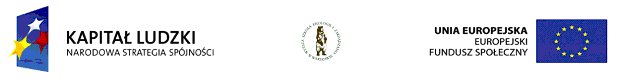 Prof. dr hab. inż. Marek Witkowski
KONIEC
PREZENTACJI MULTIMEDIALNEJ 
Z PRZEDMIOTU 
„WYTRZYMAŁOŚĆ MATERIAŁÓW” SEM.III
105